МУЗИЧНИЙ МАГАЗИН
МУЗИЧНО – ДИДАКТИЧНА ГРА ДЛЯ ДІТЕЙ СТАРШОГО ДОШКІЛЬНОГО ВІКУ
Муз. керівники ДНЗ № 115
Садовська Г. І.
Кравчук Я. Є.
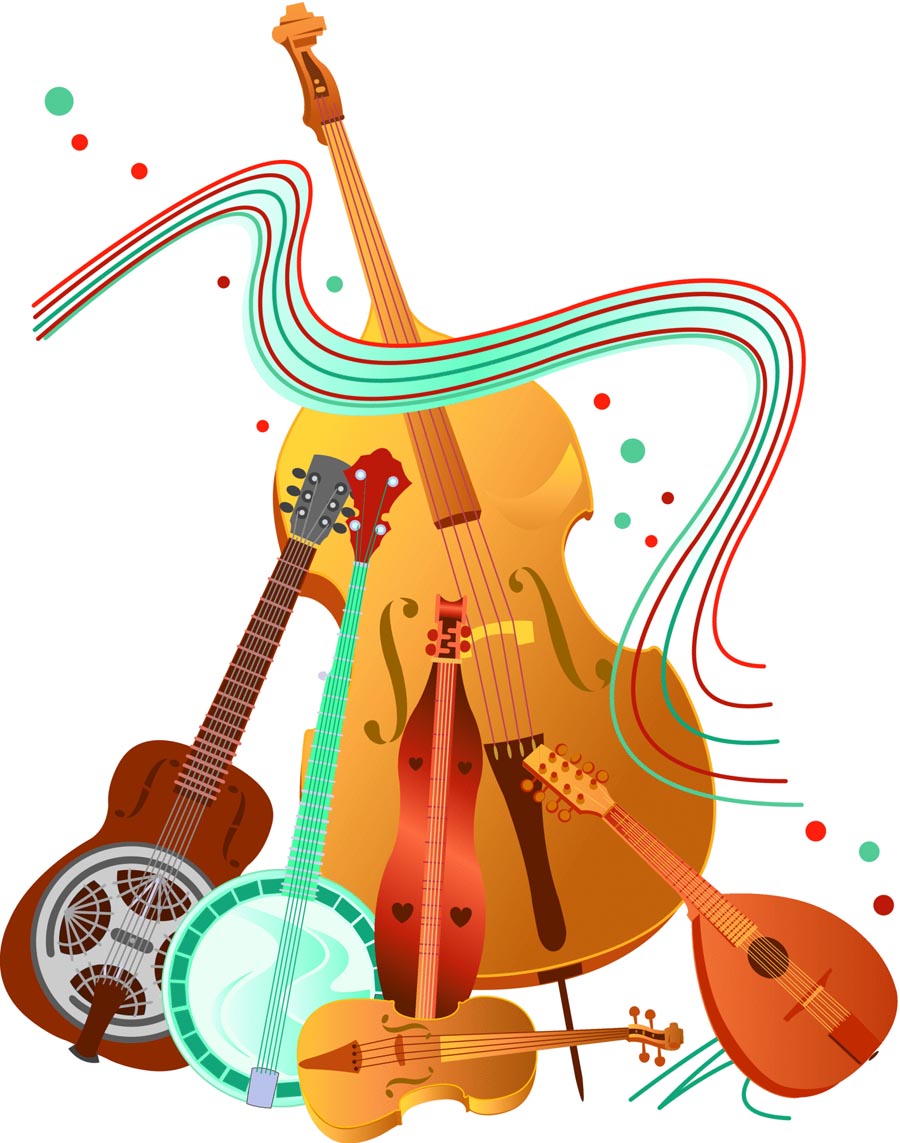 ОПИС ГРИ:
ДІТИ ЗА ЗВУЧАННЯМ, ПОВИННІ ВГАДАТИ
МУЗИЧНИЙ ІНСТРУМЕНТ.
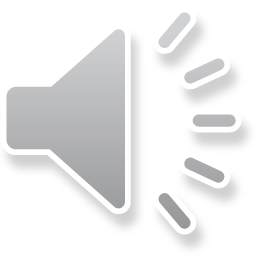 СКРИПКА
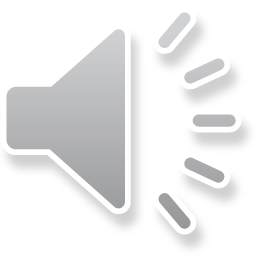 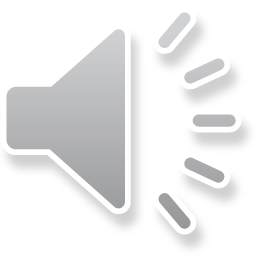 фортепіано
піаніно
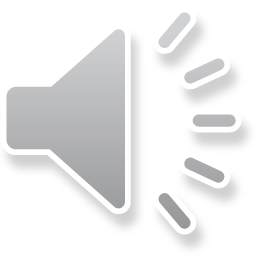 БАРАБАН
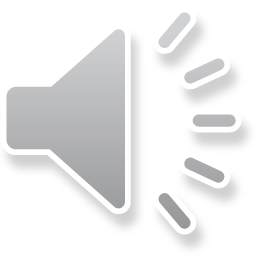 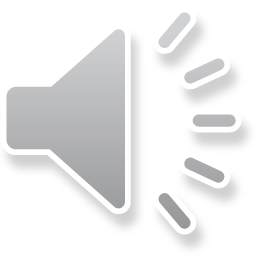 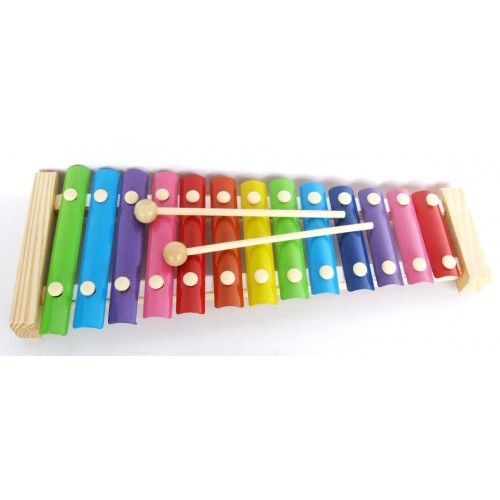 МЕТАЛОФОН
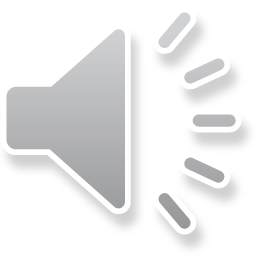 БАНДУРА
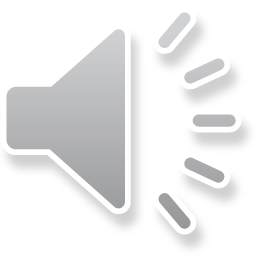 ГІТАРА
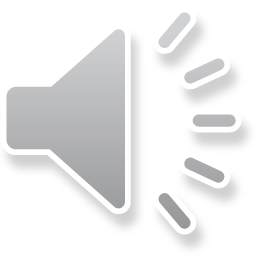 КОНТРАБАС
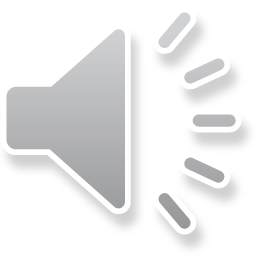 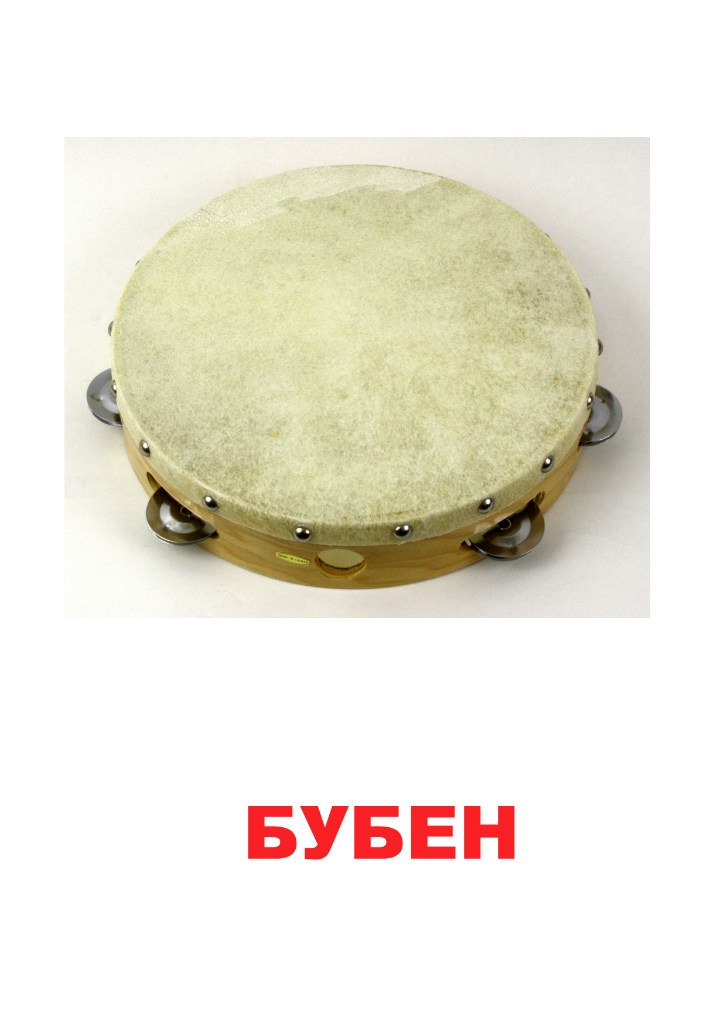 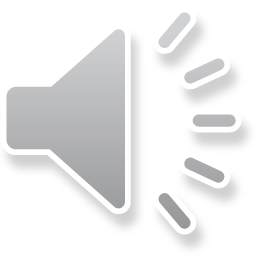 ВІОЛОНЧЕЛЬ
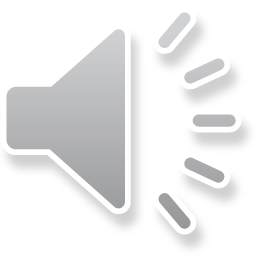 САКСОФОН
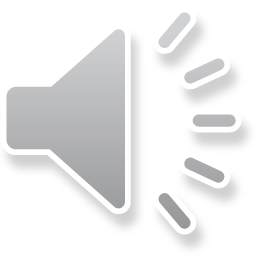 ТРУБА
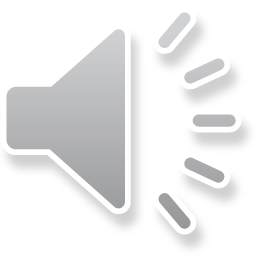 ФЛЕЙТА